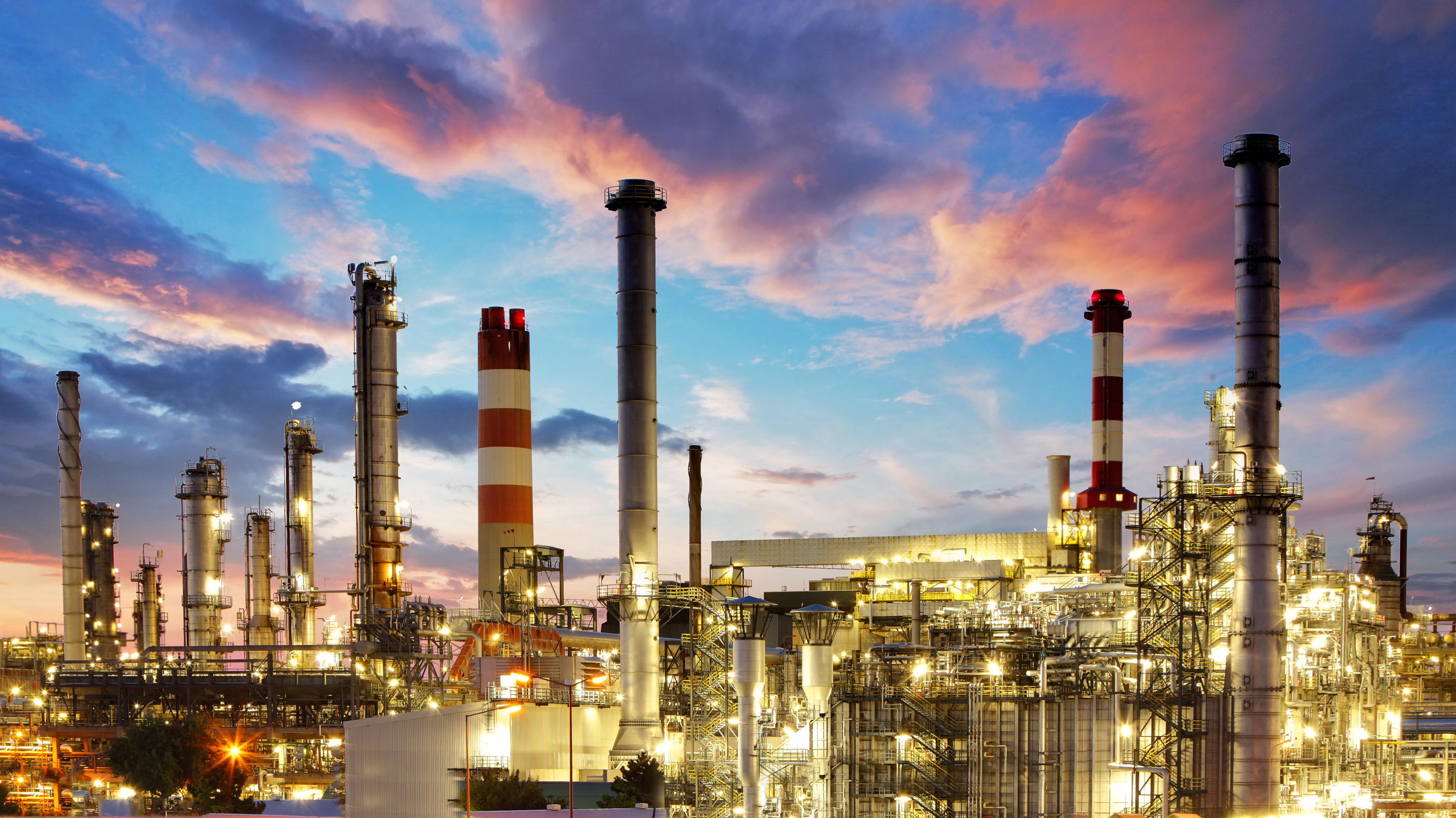 일본 공업의 역사
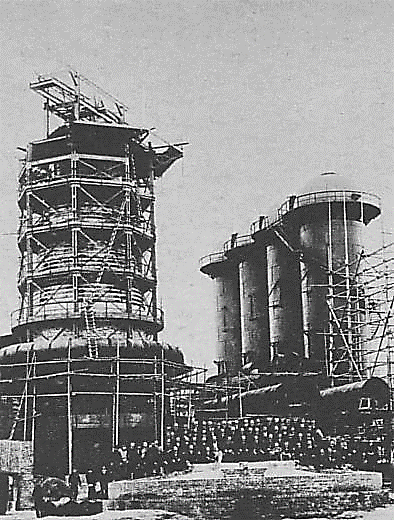 메이지 유신
제2차 세계 대전
1950년대
1970년대
1980년대
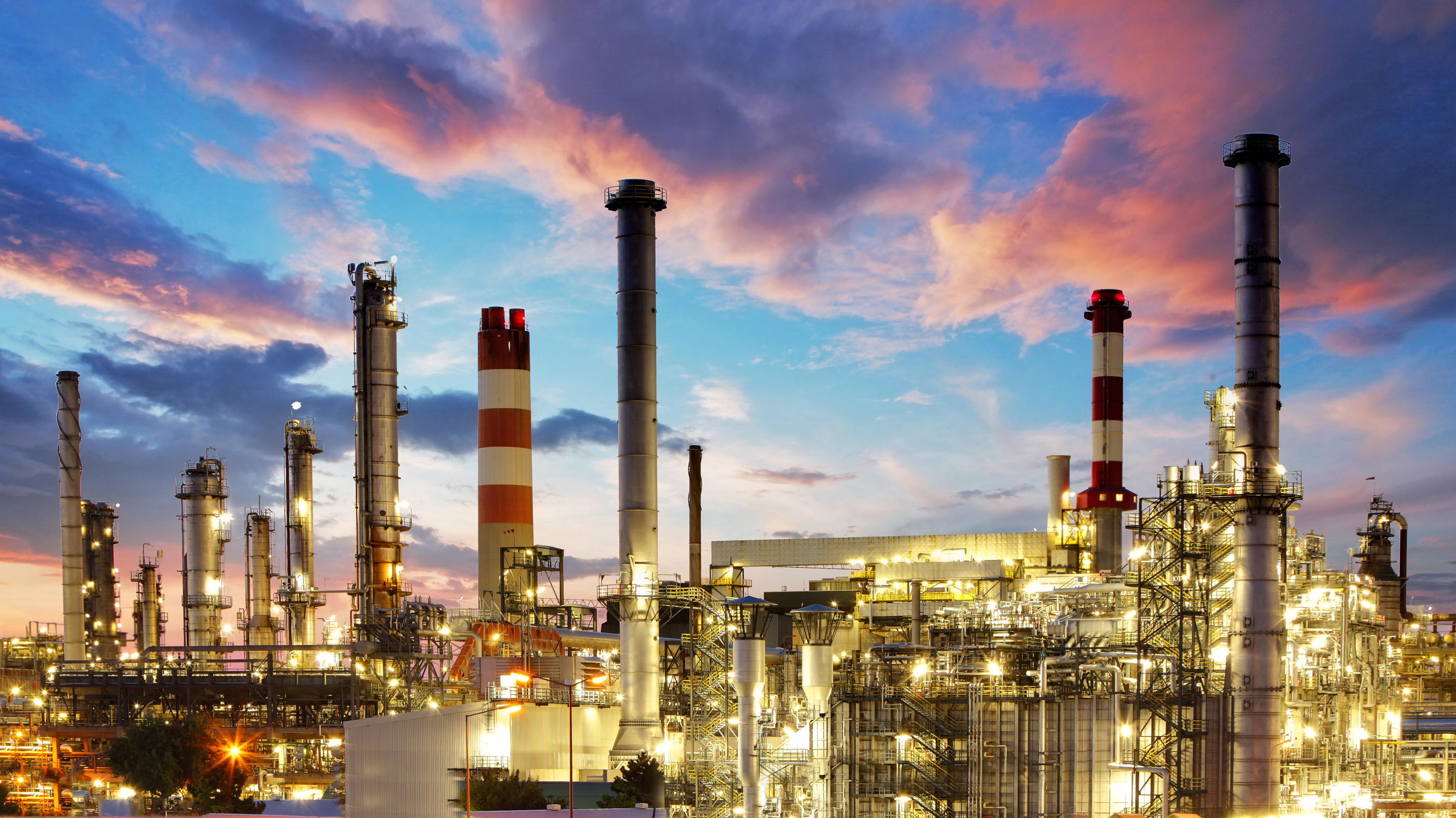 태평양 벨트
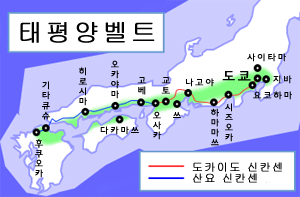 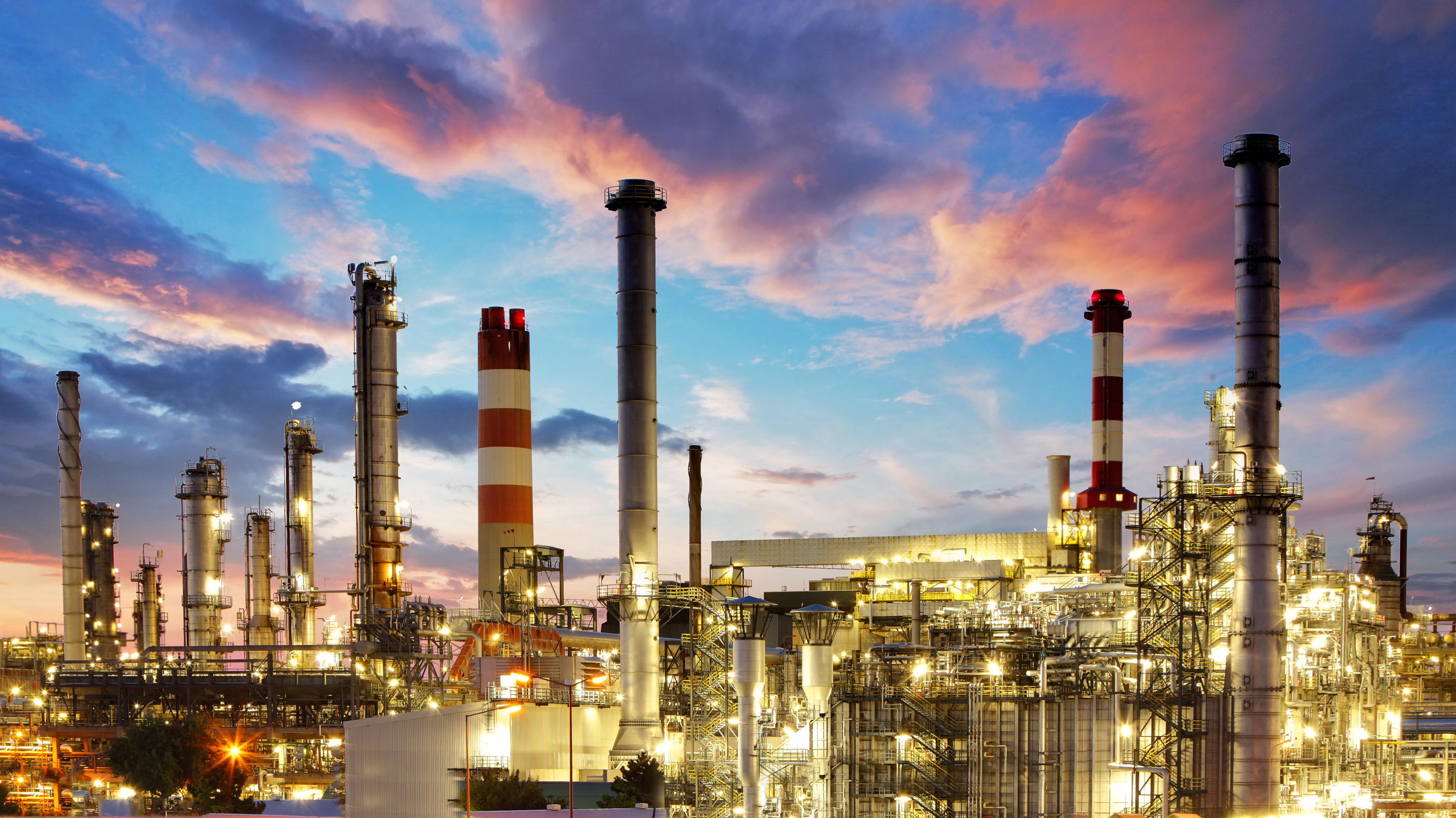 일본의 4대 공업 지대
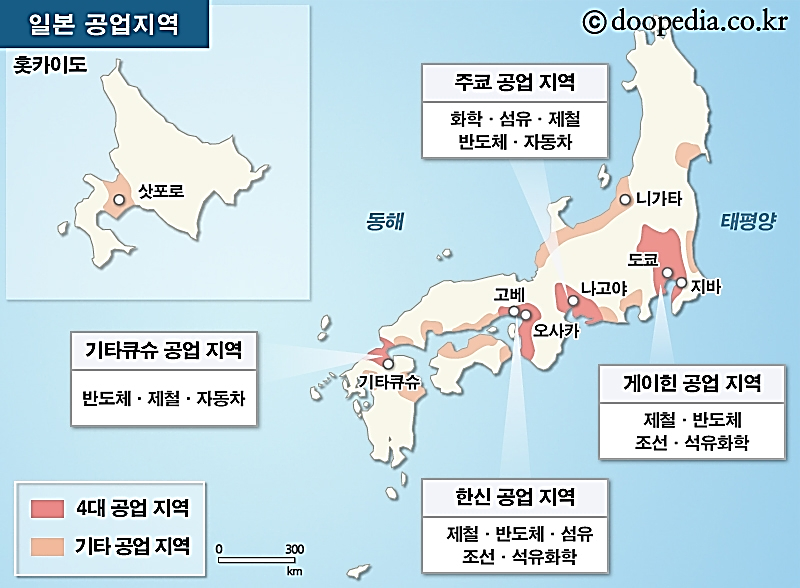 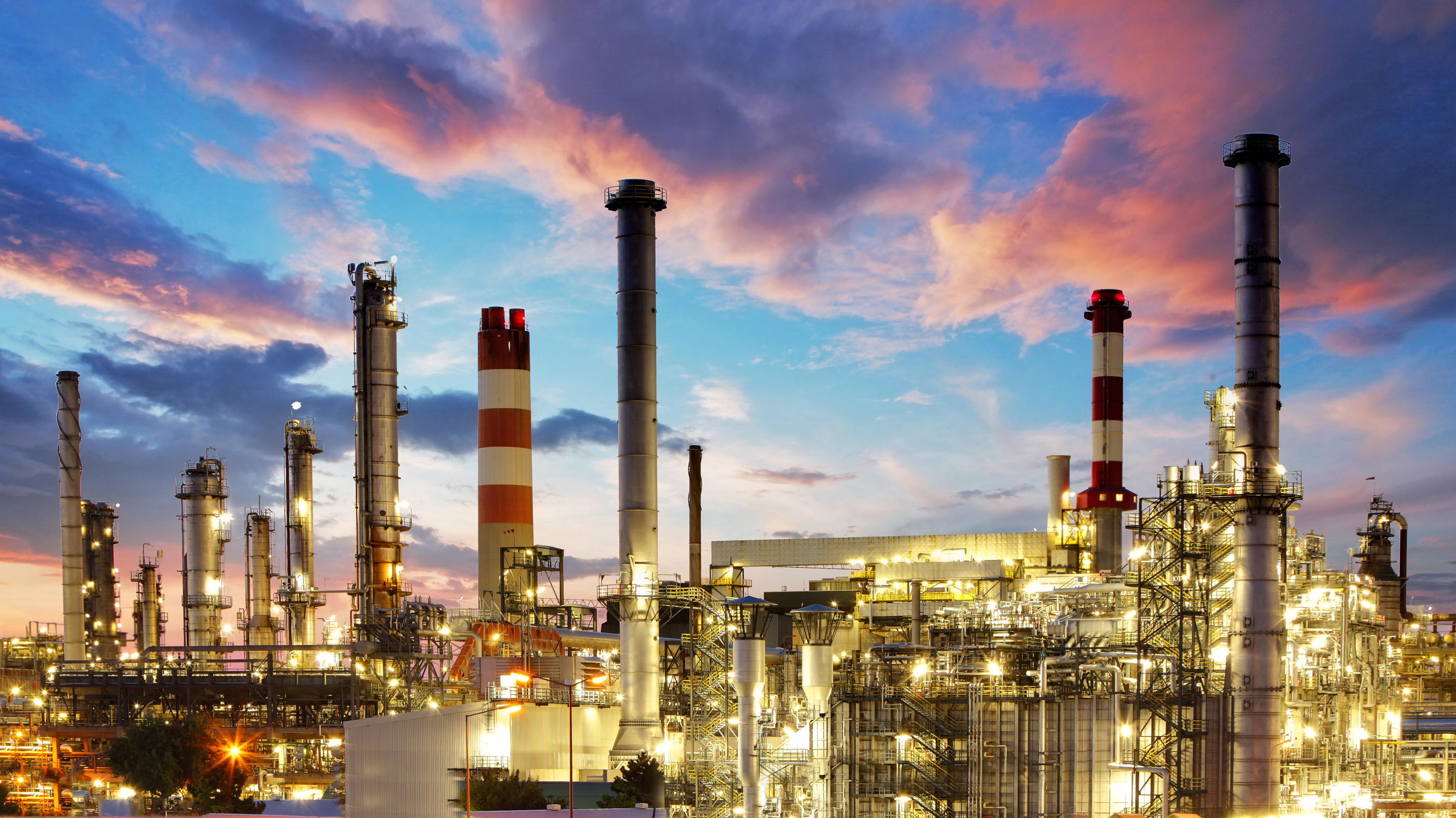 일본의 4대 공업 지대 1)게이힌 공업 지대
게이힌 공업 지대
도쿄, 요코하마, 가와사키 등을 중심으로 발달한
일본 최대의 공업지역으로  경공업  ·  중화학 공업이 발달함
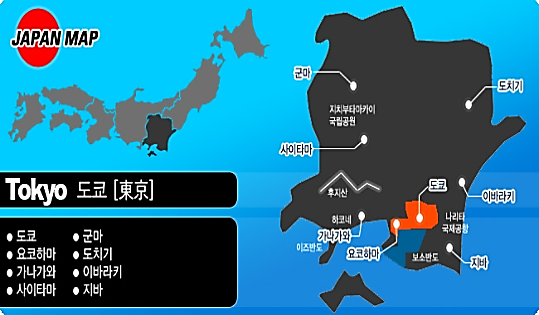 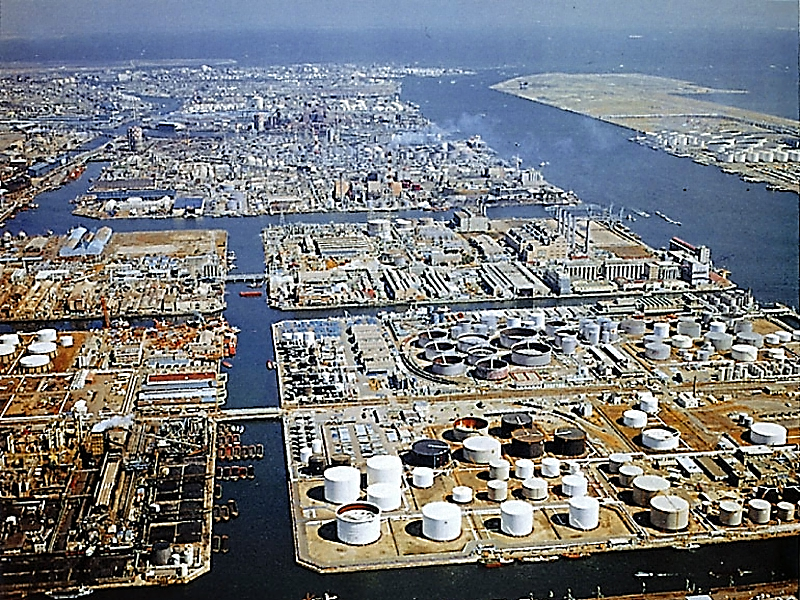 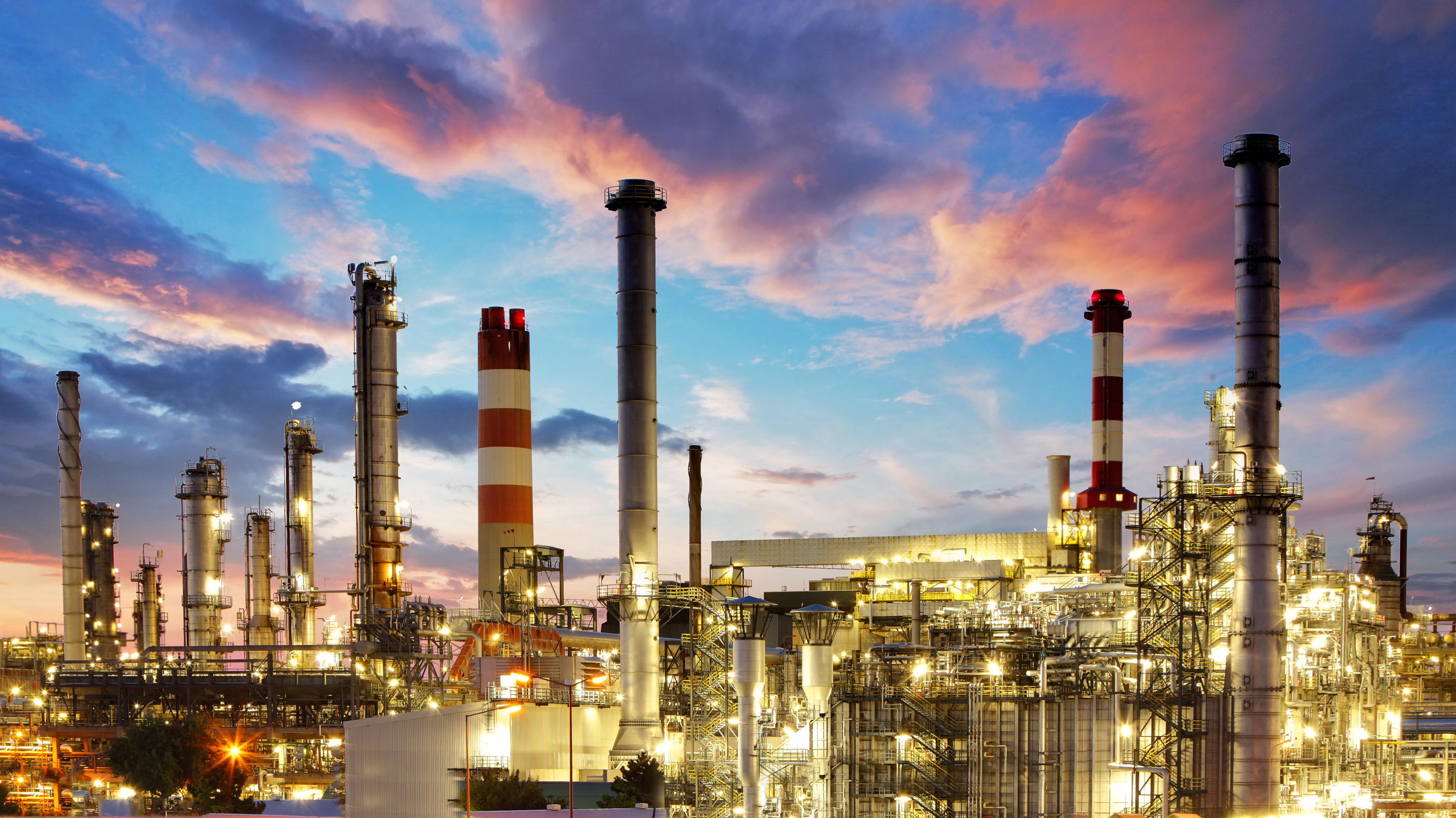 일본의 4대 공업 지대 2)주쿄 공업 지대
주쿄 공업 지대
나고야, 도요타, 요카이치를 중심으로 
초기에는 섬유공업  ·  도자기 공업이 발달하였으나,
오늘 날에는  자동차 공업 · 정유 공업이 발달함
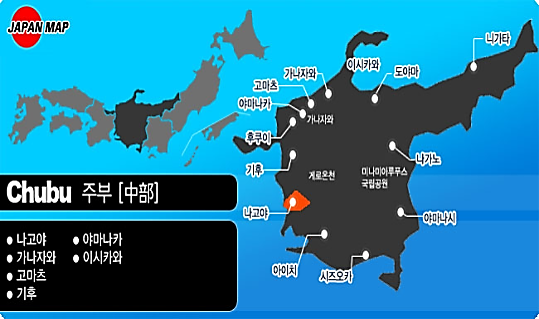 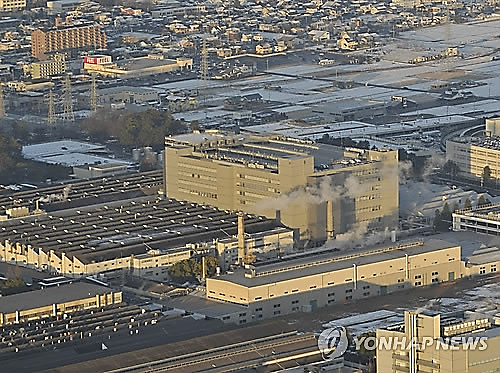 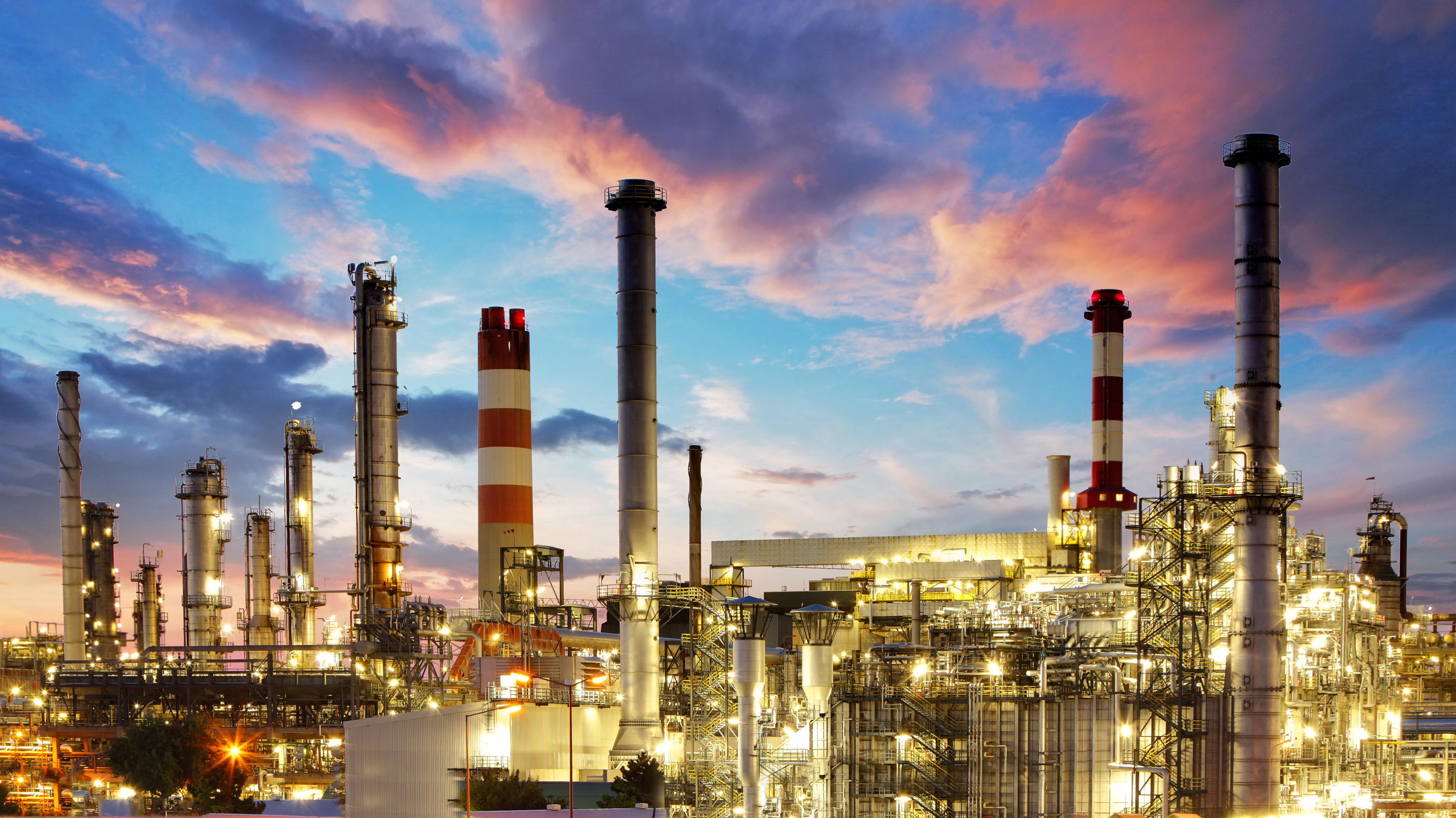 일본의 4대 공업 지대 2)주쿄 공업 지대
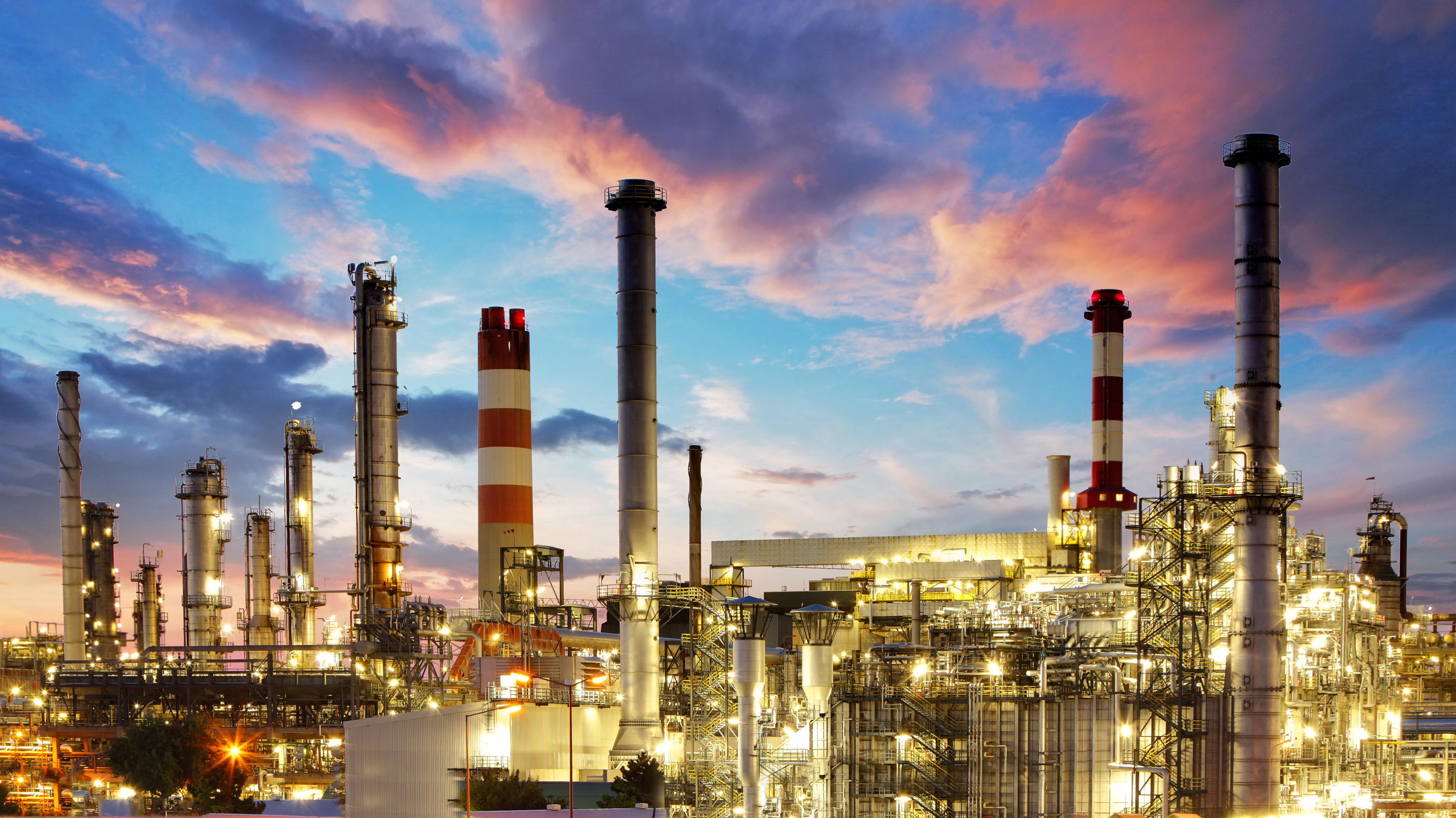 일본의 4대 공업 지대 3)한신 공업 지대
한신 공업 지대
오사카, 고베를 중심으로 
철강 · 조선 · 정유 · 전자 · 섬유 공업 등이 발달한
일본 제 2의 공업 지역
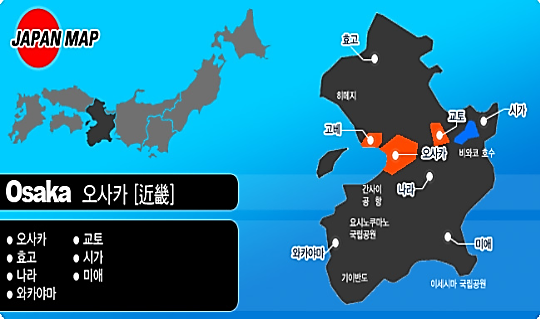 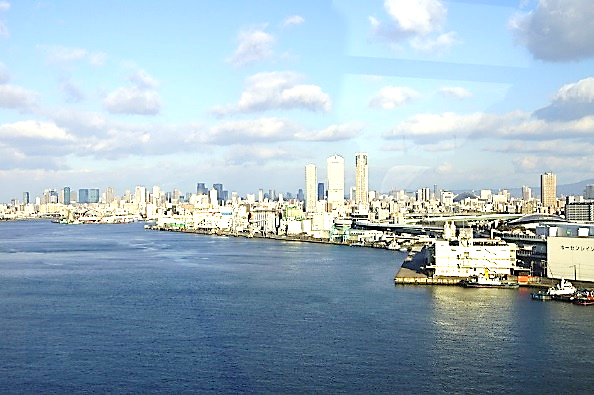 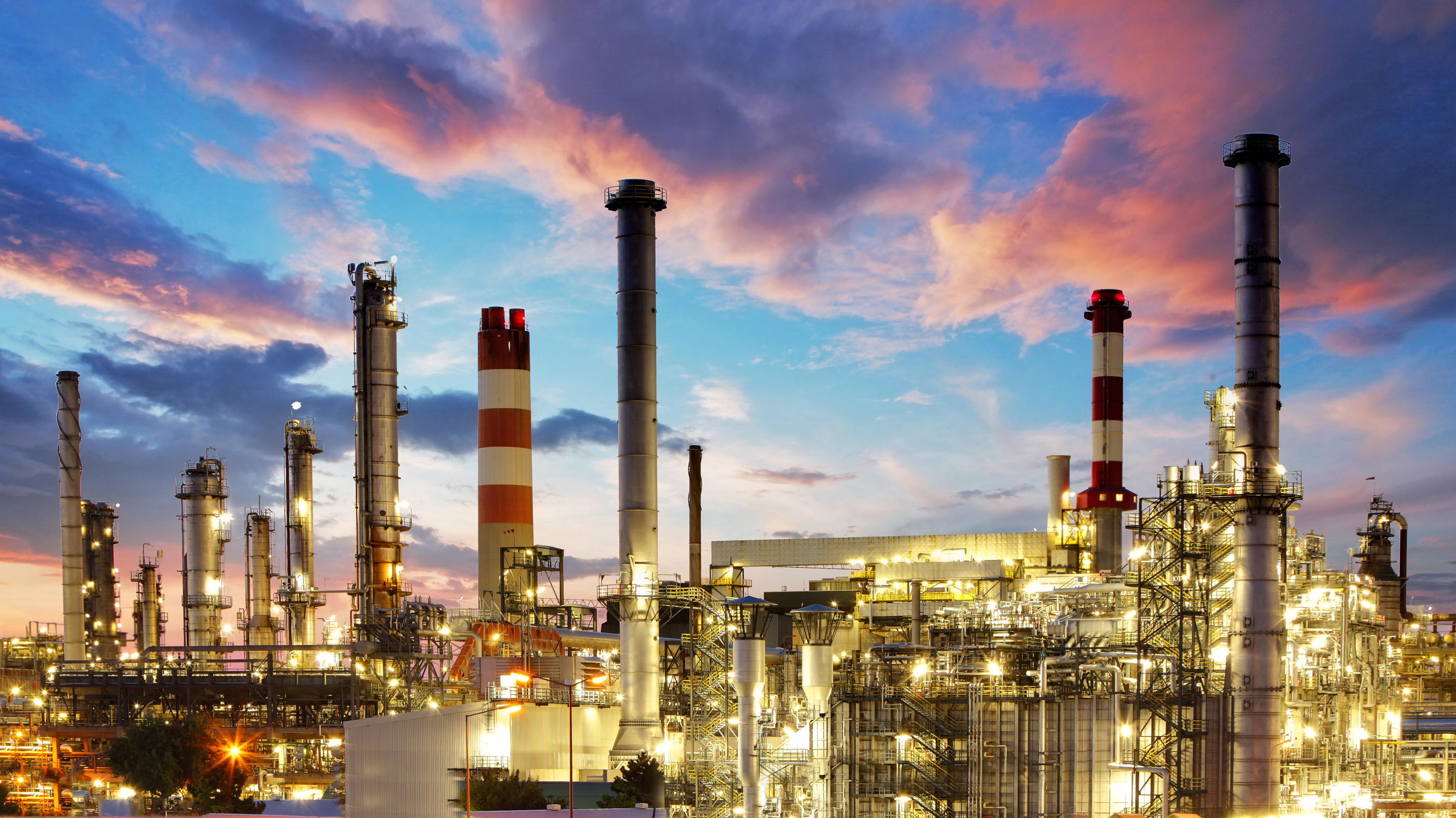 일본의 4대 공업 지대 3)한신 공업 지대
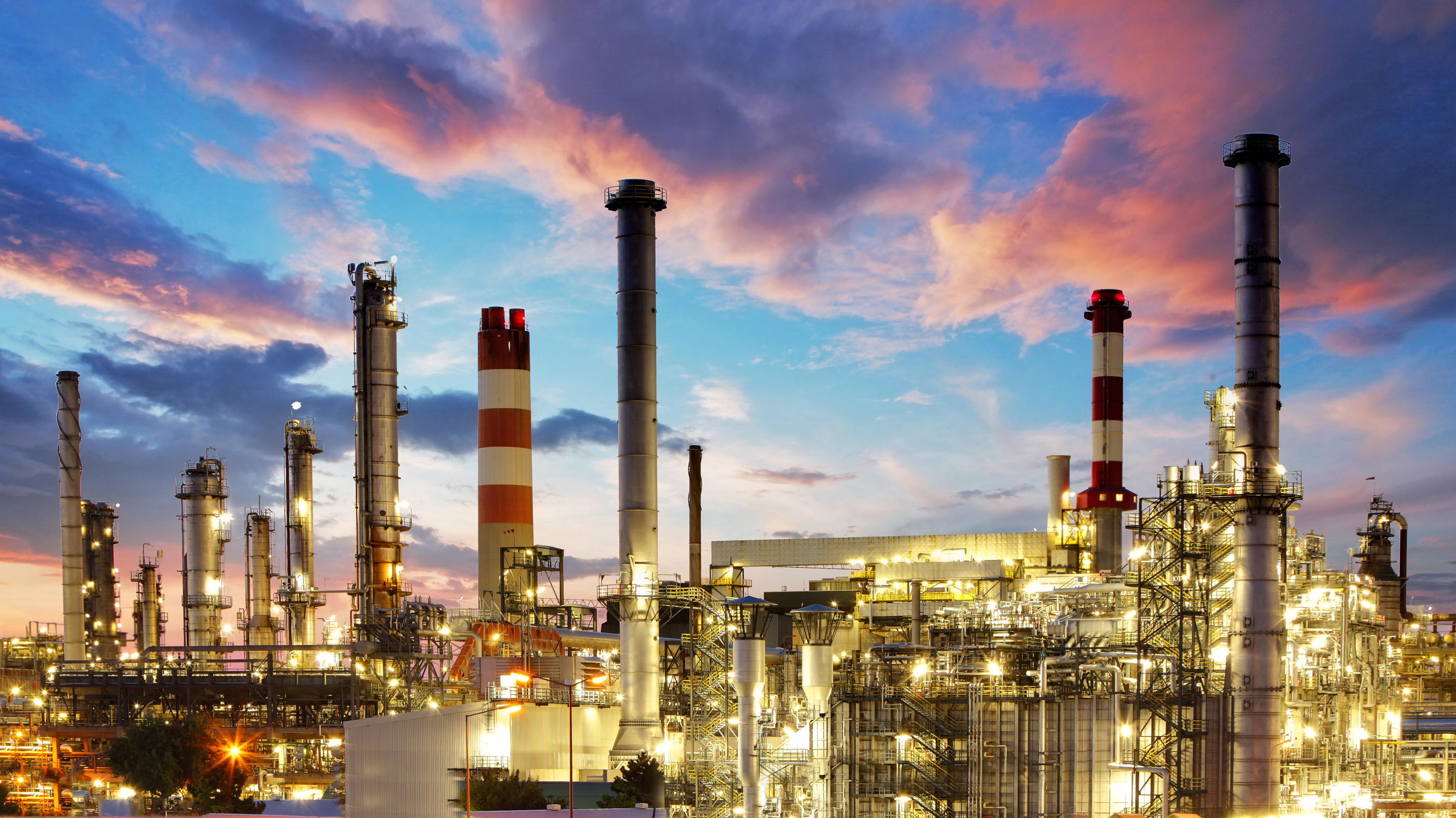 일본의 4대 공업 지대 4)기타큐슈 공업 지대
기타큐슈 공업 지대
중화학 공업 지대로 주변의 석탄과 수입한 철광석을 이용해
금속 공업이 발달했으나, 대소비지와 떨어져 있어
오늘날에는 비중이 많이 줄어 듦
제철 · 유리 · 시멘트 공업이 발달함
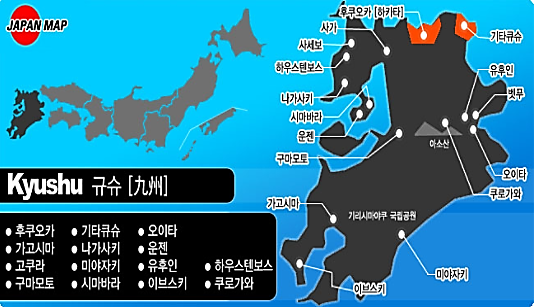 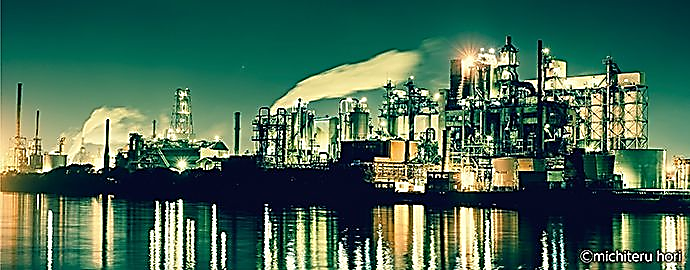 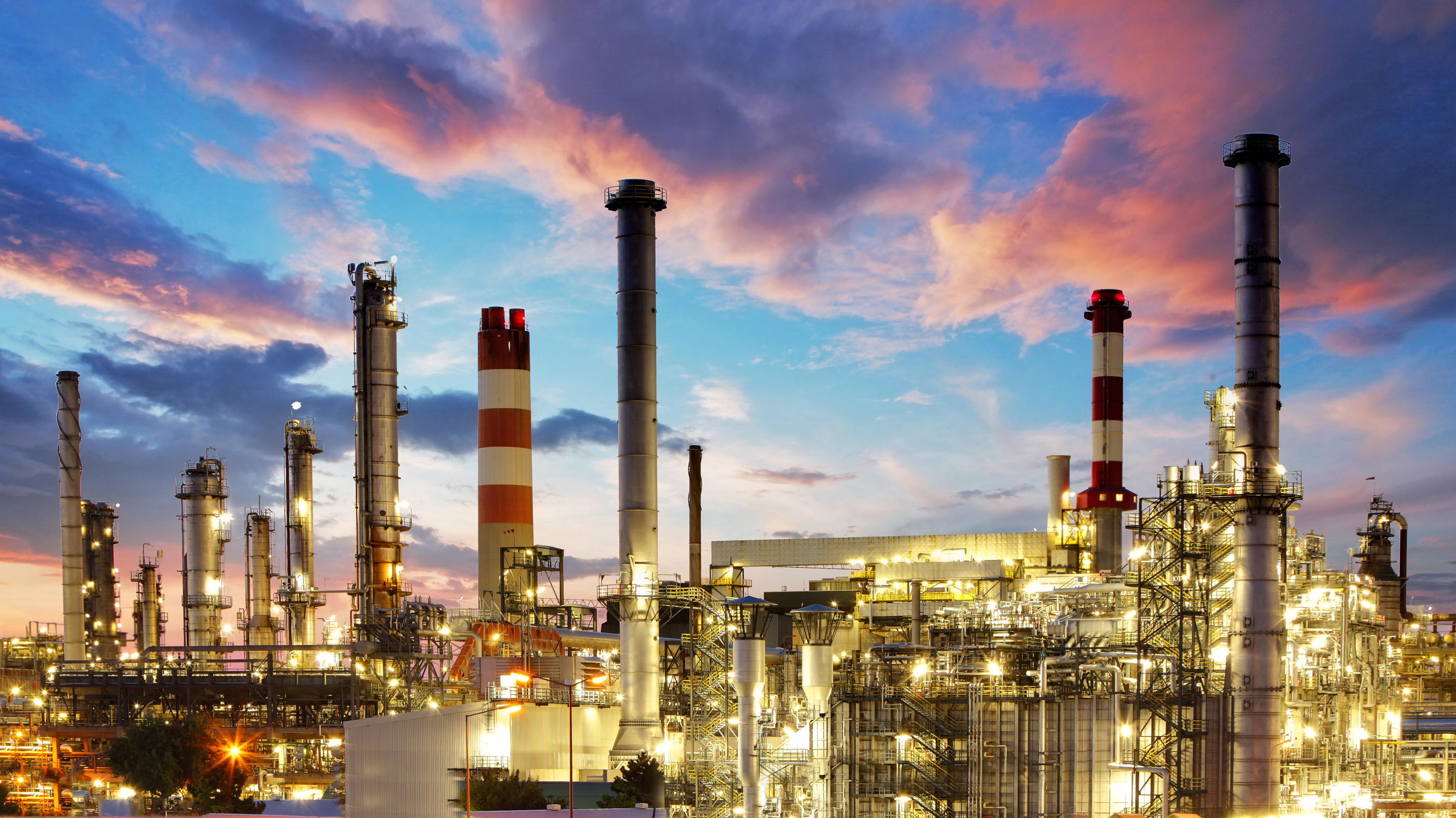 일본의 4대 공업 지대 4)기타큐슈 공업 지대